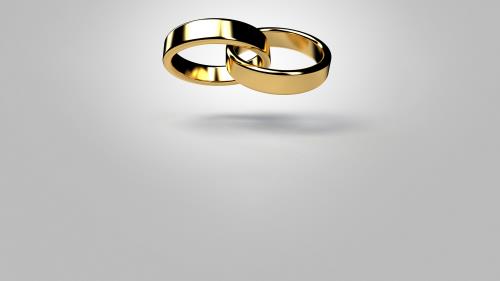 Marriage
God’s Design from the Beginning
Genesis 1-2
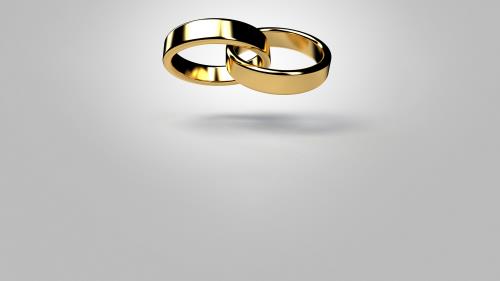 Matthew 19:3-12
Testing Jesus (19:3)
Divorce
Jesus answers about marriage (19:4-6)
Back to divorce (19:7-9)
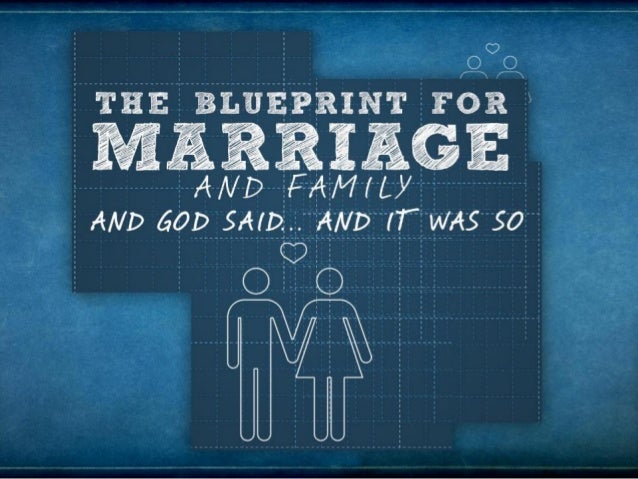 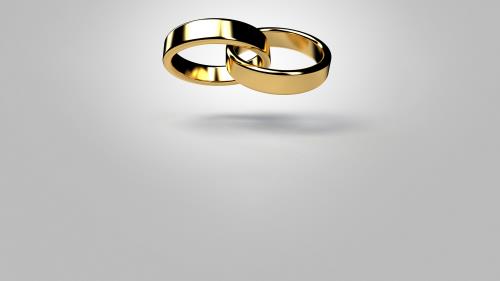 Matthew 19:4-6
Have you not read (19:4)
Genesis 1:27 (Mt 19:4)
Genesis 2:24 (Mt 19:5)
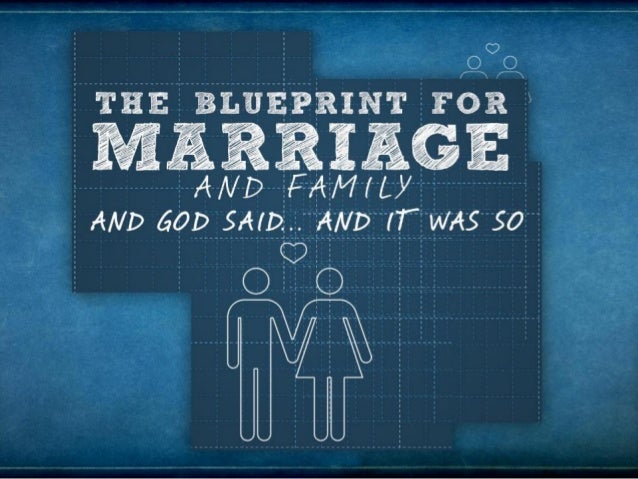 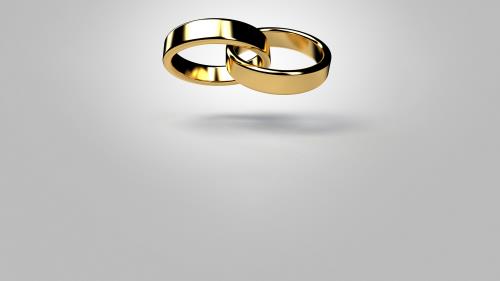 God created Male and Female
Genesis 1:27
Genesis 5:1-2
Different on purpose
Abigail and David
Job and wife
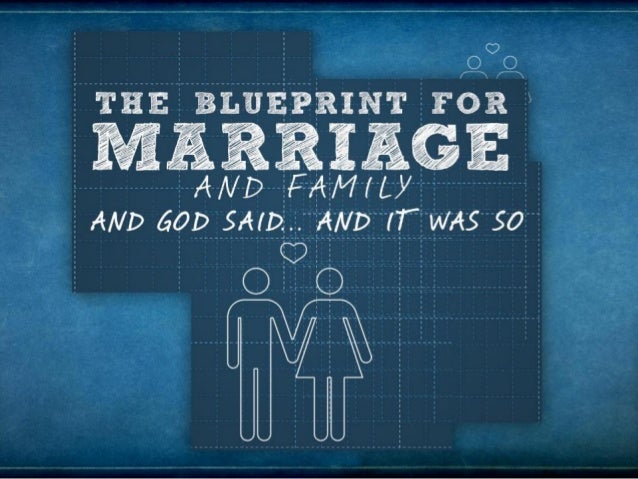 First Problem
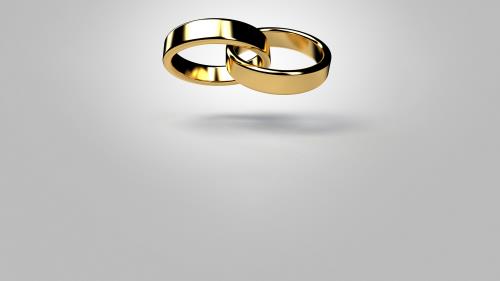 Not good (2:18)
Perfect environment
Marriage: need of companionship
God takes the initiative
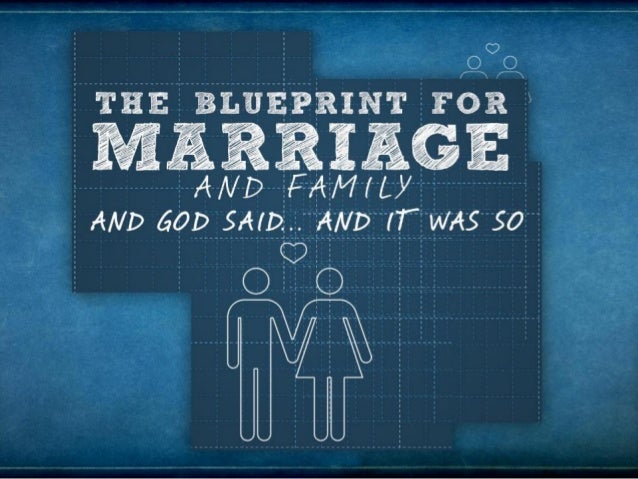 Marriage is Missional
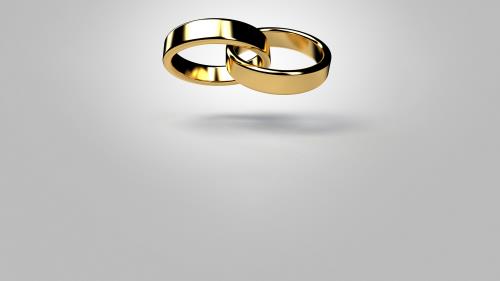 2:8, 15
2:15
Helper
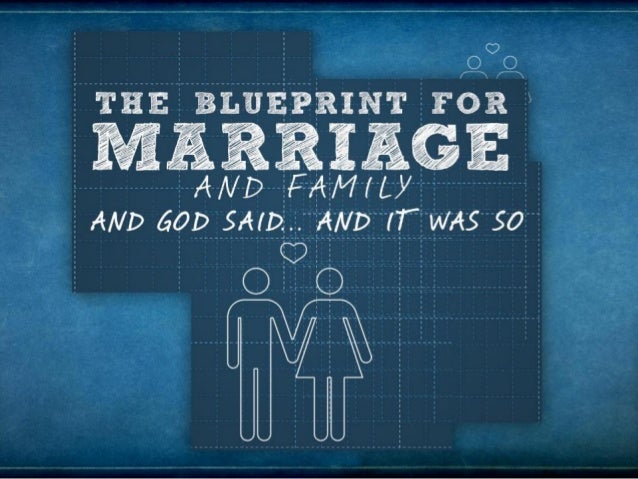 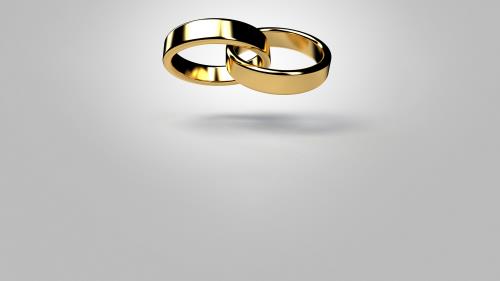 Joy not misery
Gen 2:23-25
Eccl 9:9
Prov 19:14
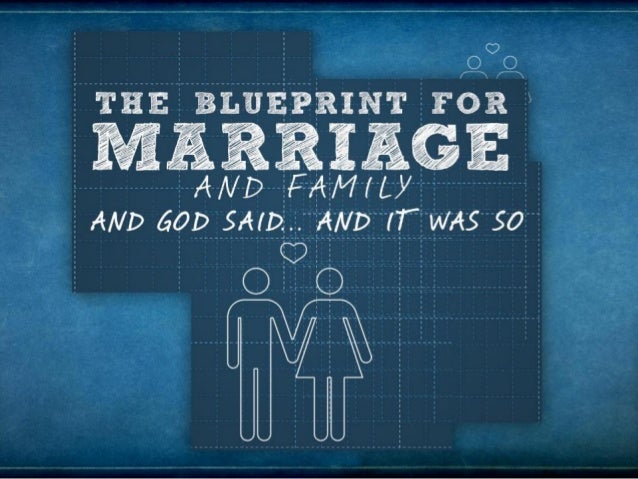 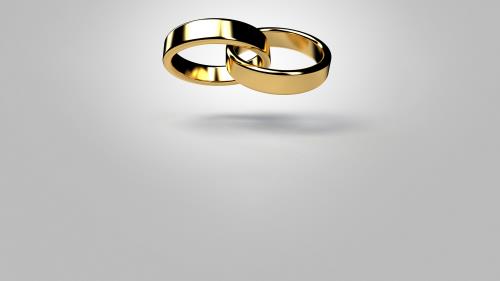 Priority
Ex 20:12; Dt 5:16
Eph 6:1-3
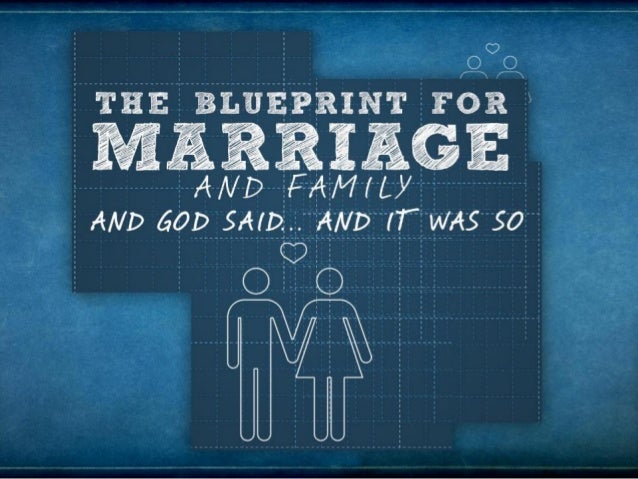 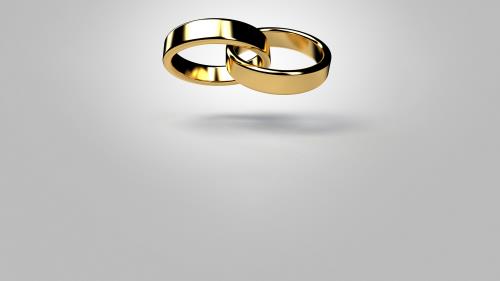 ONE
Prov 2:16-17
Gen 3:12
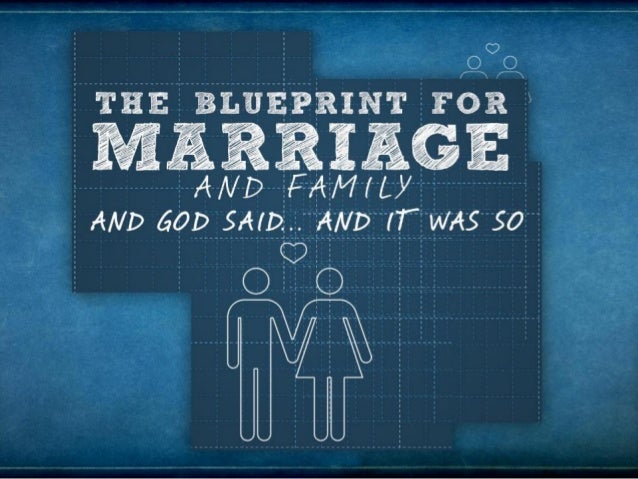 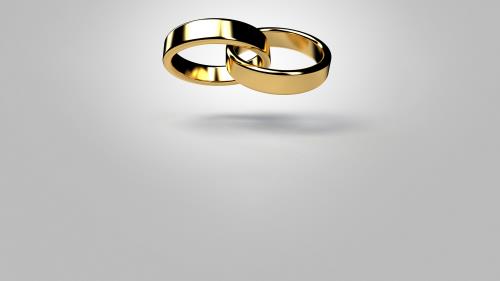 No Shame
Genesis 2:25
Prov 6:32
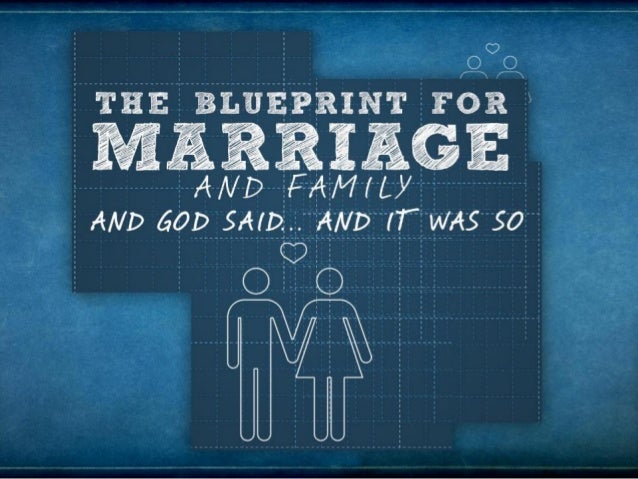